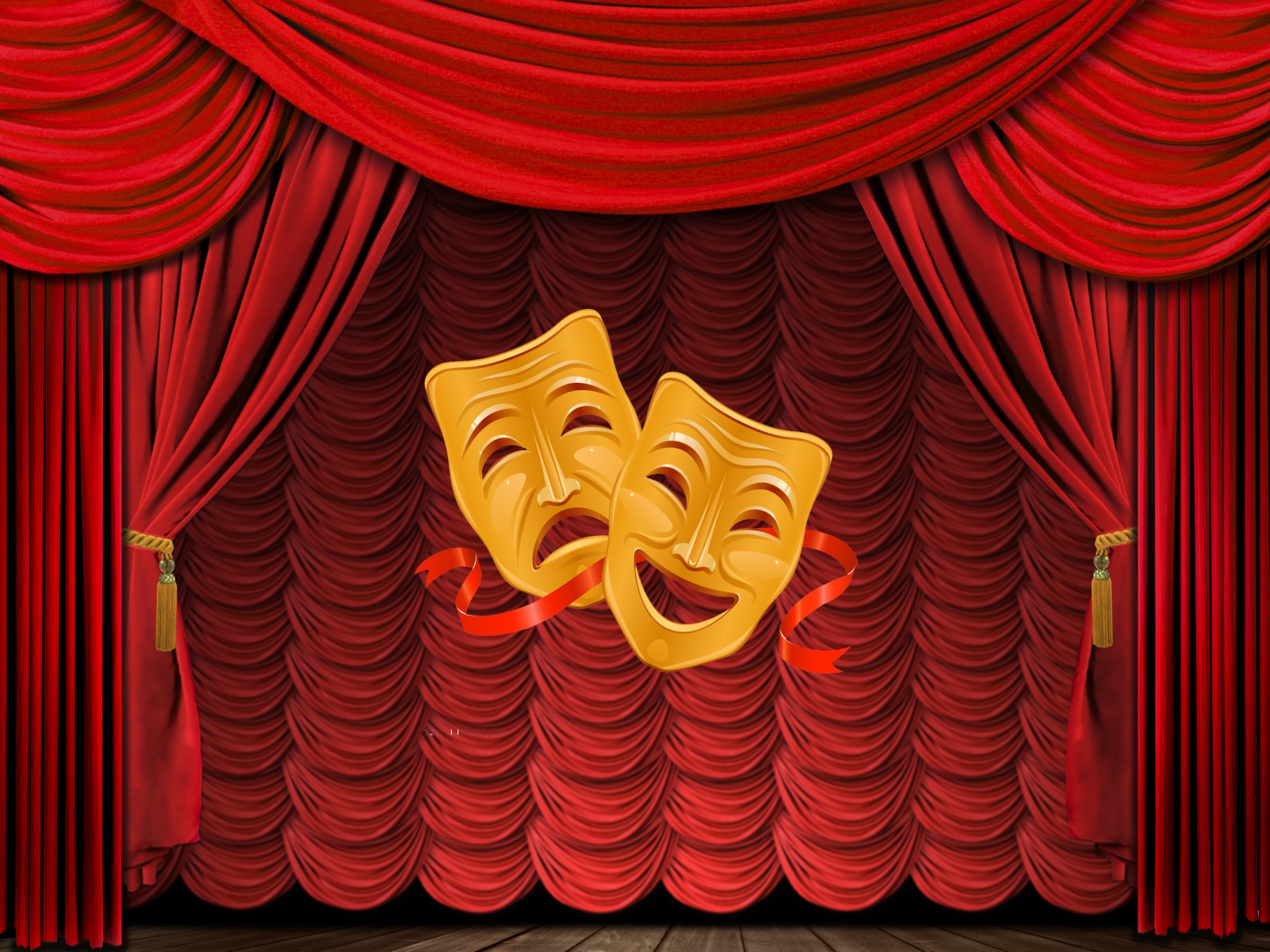 МУНИЦИПАЛЬНОЕ БЮДЖЕТНОЕ ДОШКОЛЬНОЕ ОБРАЗОВАТЕЛЬНОЕ УЧРЕЖДЕНИЕ (ясли-сад) №1
«РОМАШКА»
Театрализованные игры дошкольников
Подготовила
Старший воспитатель 
Пшонник Ольга Алексеевна
2018
СВОЕОБРАЗИЕ ТЕАТРАЛИЗОВАННЫХ ИГР
ПЕДАГОГИЧЕСКАЯ ЦЕННОСТЬ ТЕАТРАЛИЗОВАННЫХ ИГР
ВИДЫ ТЕАТРАЛИЗОВАННЫХ ИГР ДОШКОЛЬНИКОВ
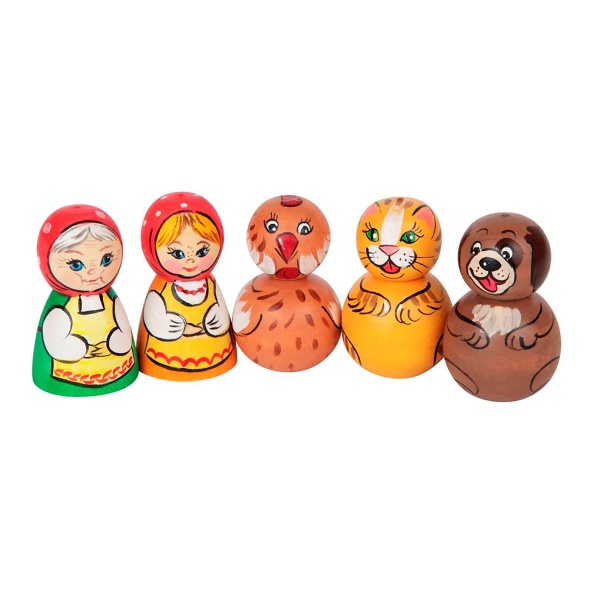 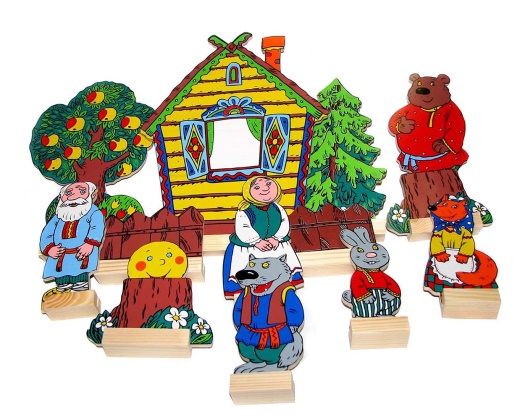 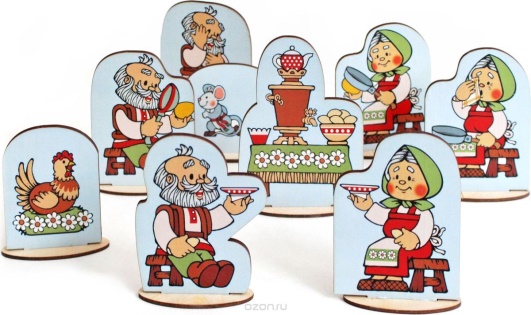 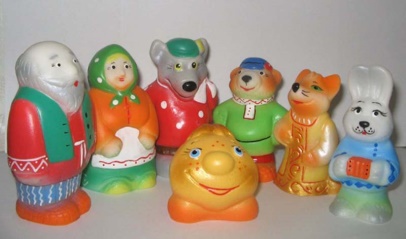 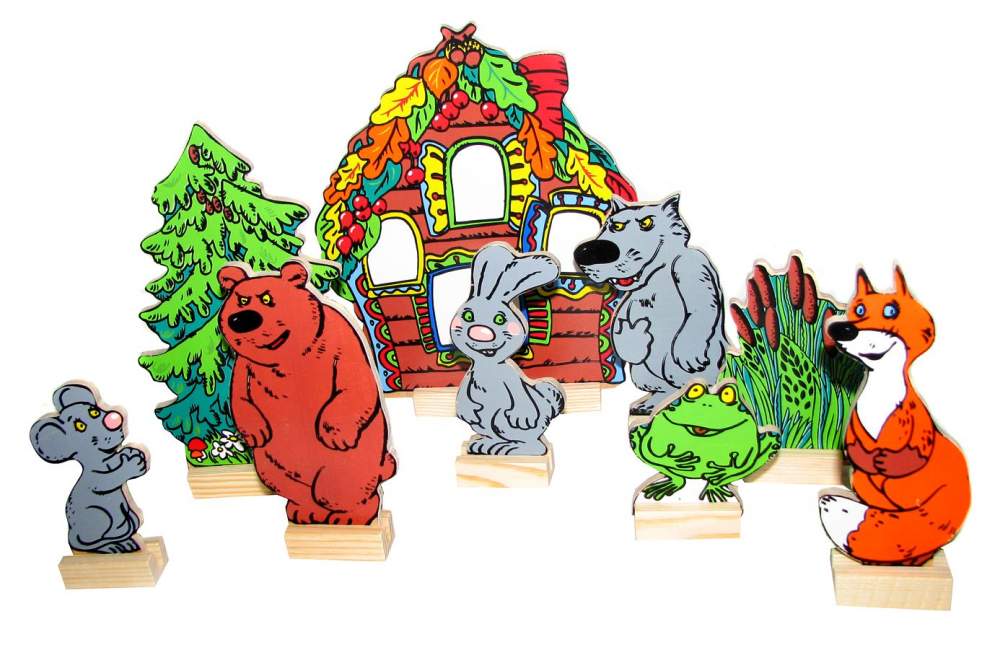 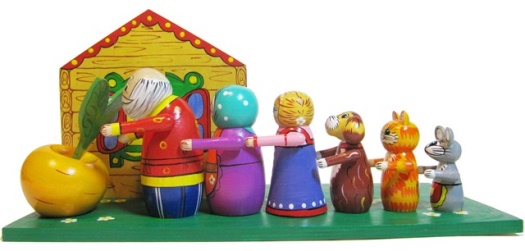 Настольный театр игрушек
Настольные 
театрализованные 
игры
Настольный театр рисунков
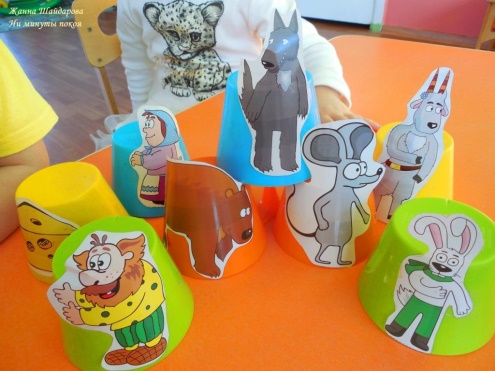 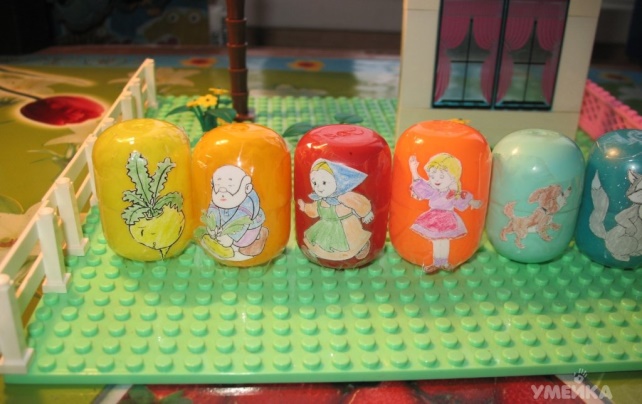 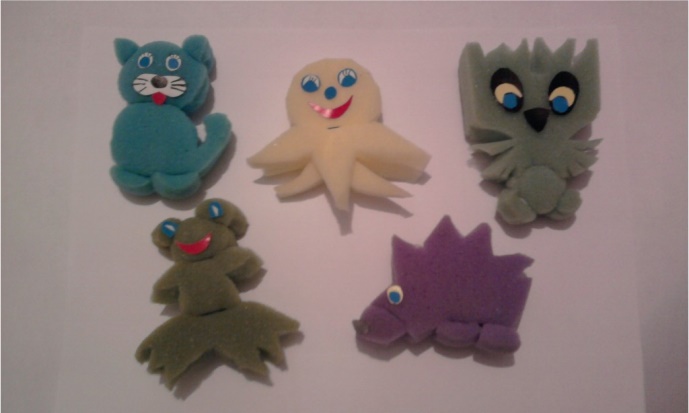 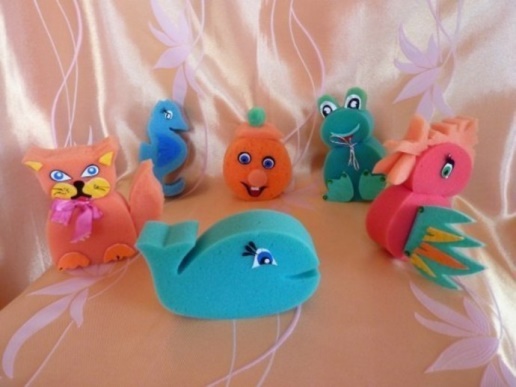 Театр кружек
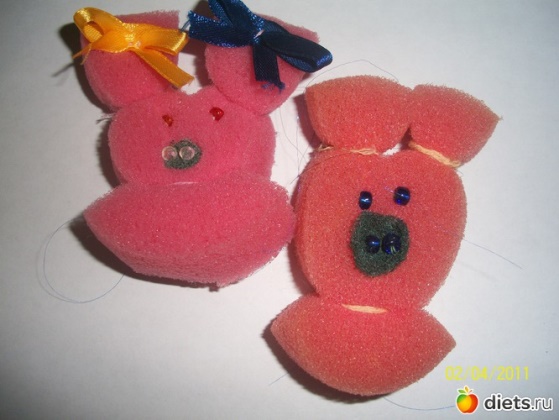 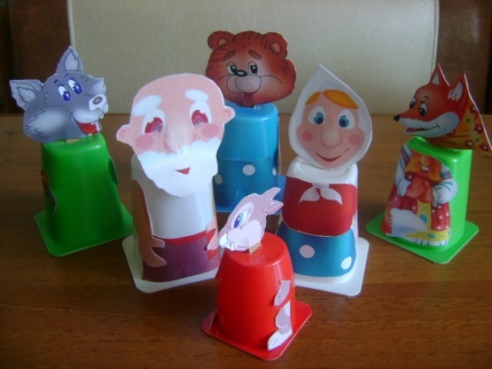 Театр губок
ВИДЫ ТЕАТРАЛИЗОВАННЫХ ИГР ДОШКОЛЬНИКОВ
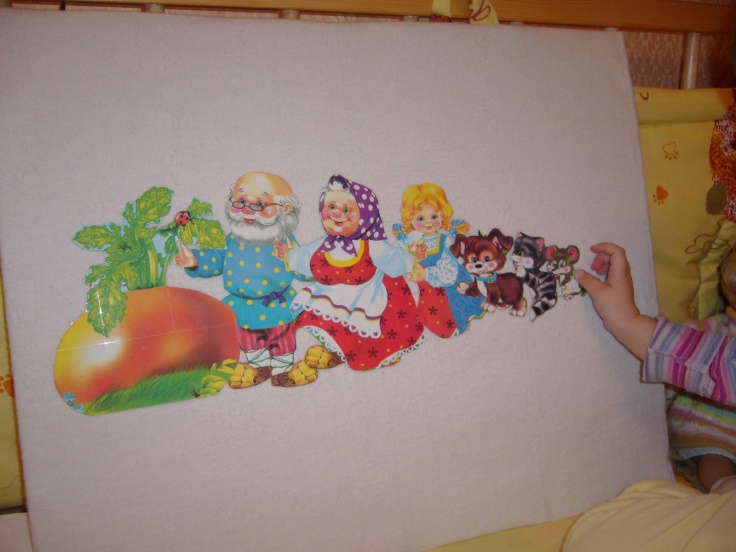 Фланелеграф
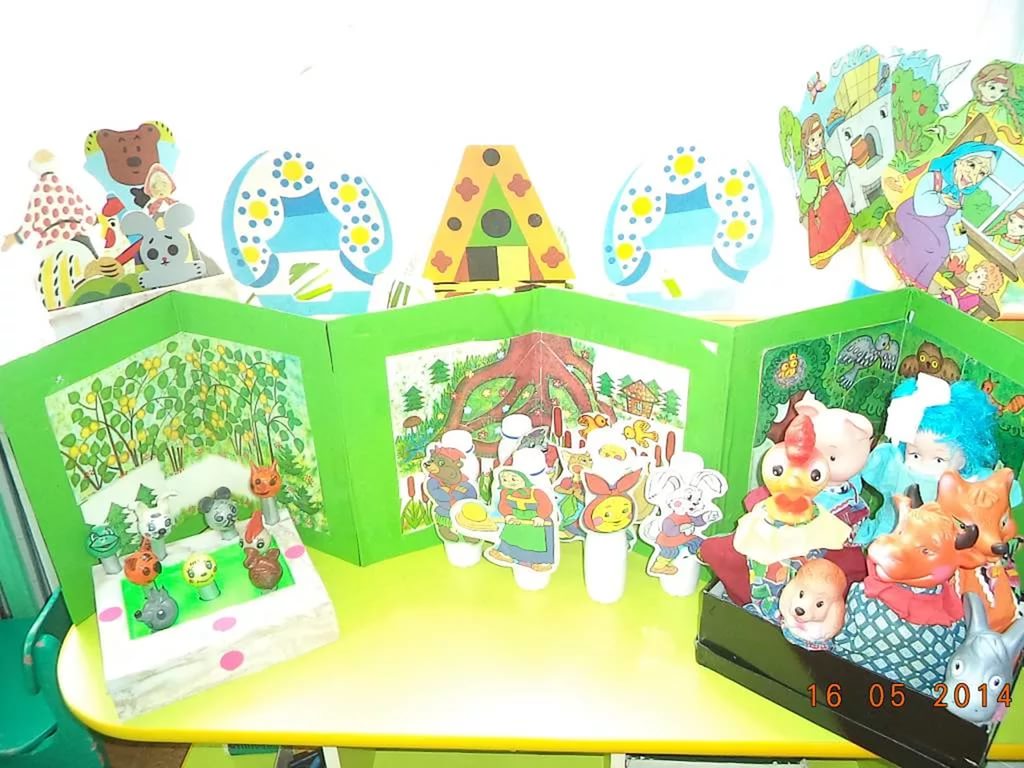 Стенд-книжка
Стендовые
театрализованные 
игры
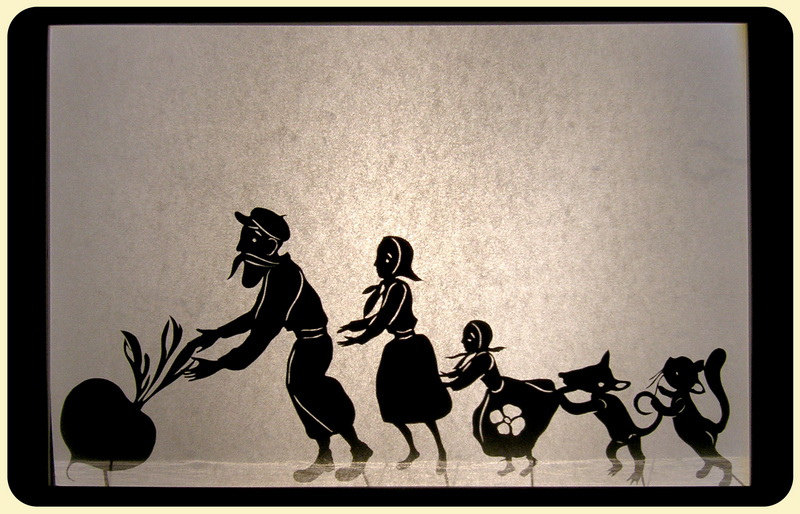 Теневой театр
ВИДЫ ТЕАТРАЛИЗОВАННЫХ ИГР ДОШКОЛЬНИКОВ
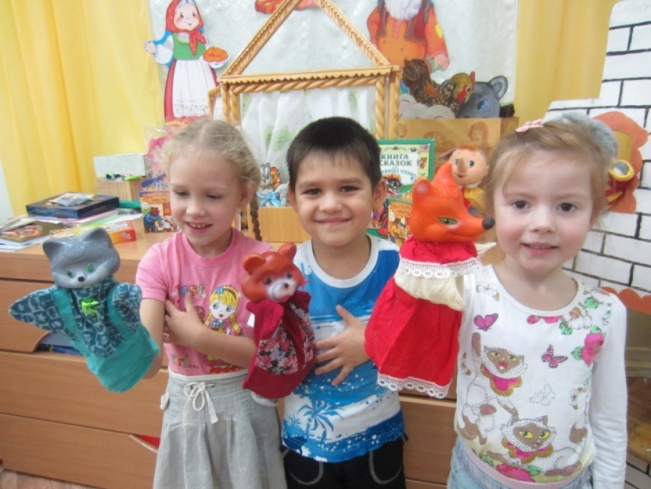 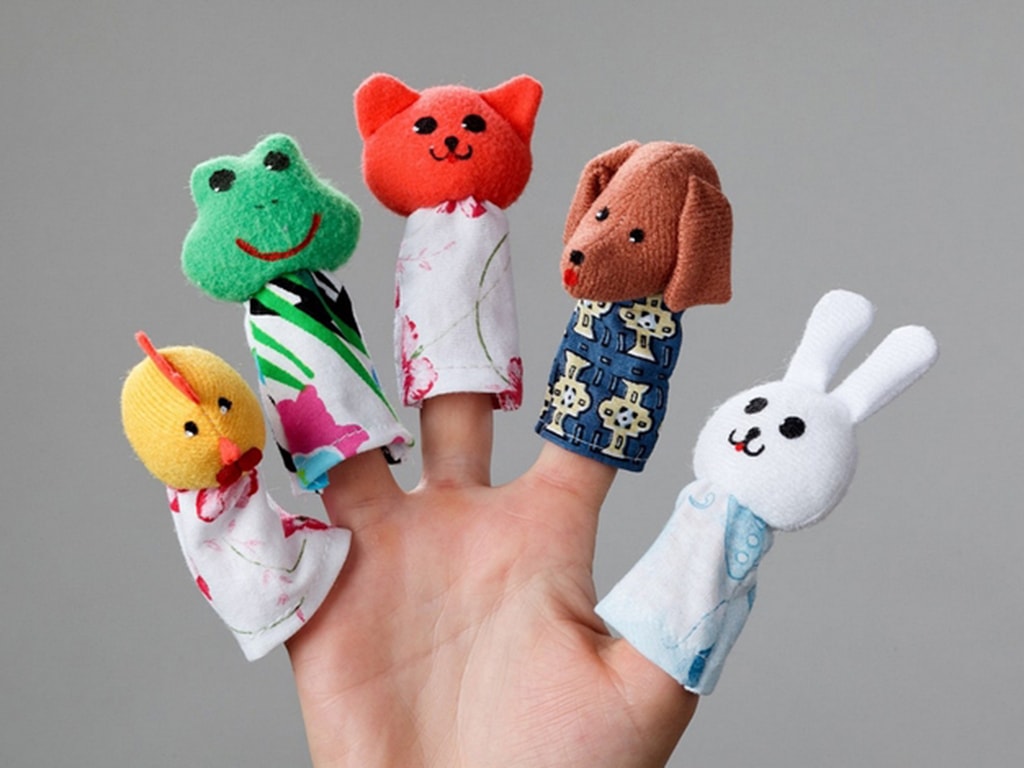 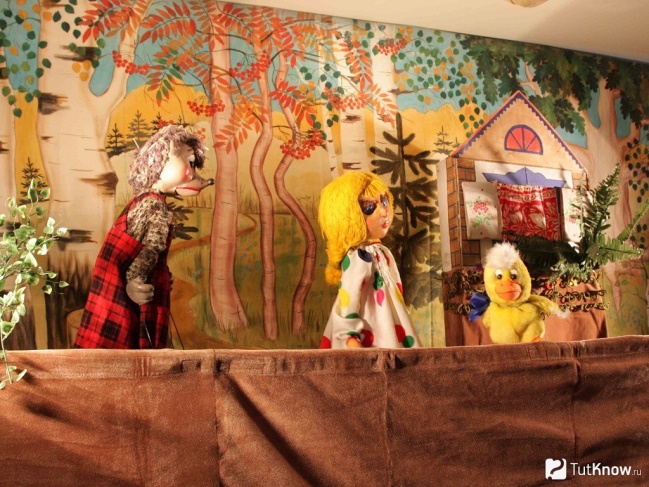 Театр би-ба-бо
Кукольный театр
Пальчиковый театр
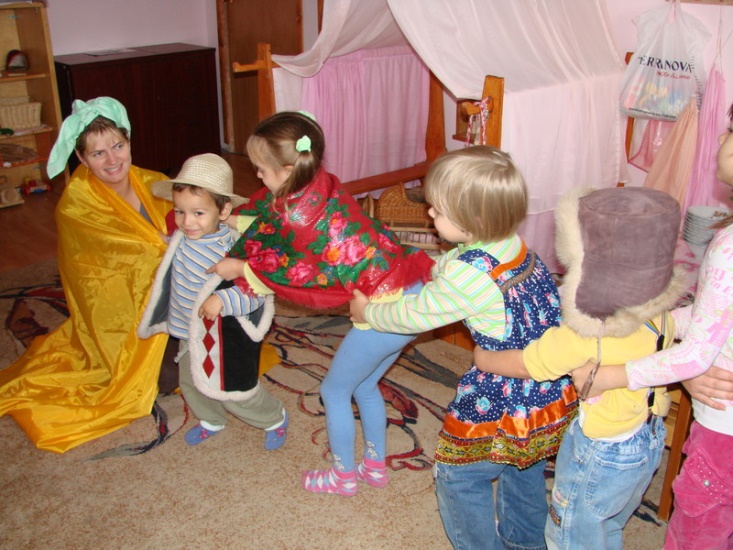 Игры-
драматизации
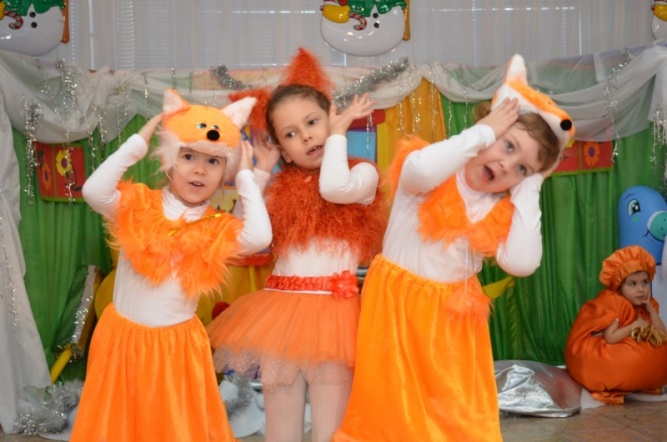 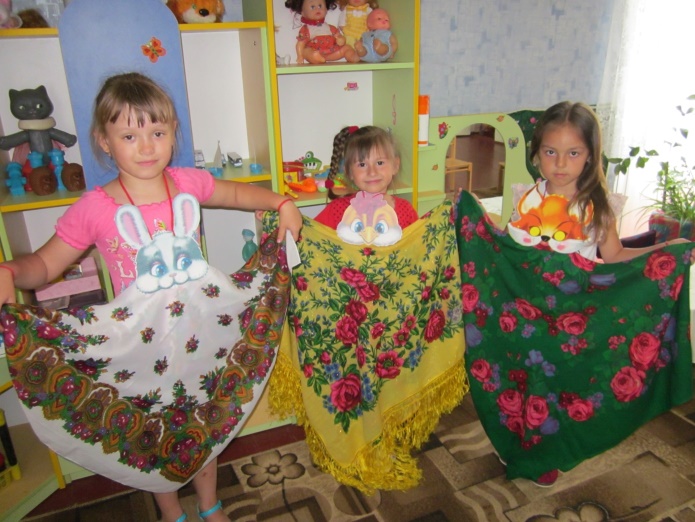 Игра –драматизация с использованием элементов театральных костюмов
Импровизация( игры без предварительной подготовки)
Платковый театр
ЭТАПЫ ПОДГОТОВКИ К ТЕАТРАЛИЗОВАННОЙ ИГРЕ
ТЕАТРАЛЬНОЕ ОБОРУДОВАНИЕ
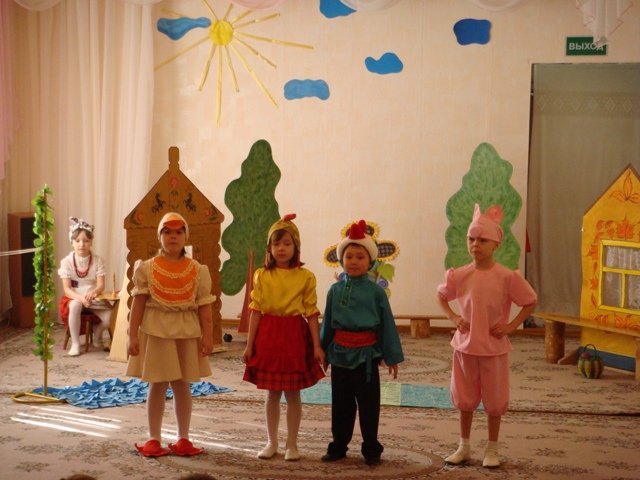 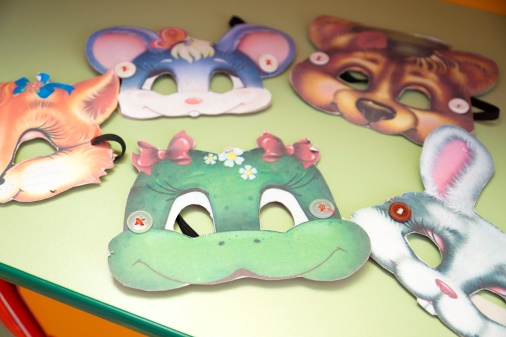 театрально-игровой материал (игрушки, куклы, плоскостные фигурки, пальчиковые персонажи)
элементы костюмов (шапочки, манишки, манжеты);
декорации (плоскостные, полуобъемные, с устойчивой и подвижной основой или статические, нарисованные, сконструированные)
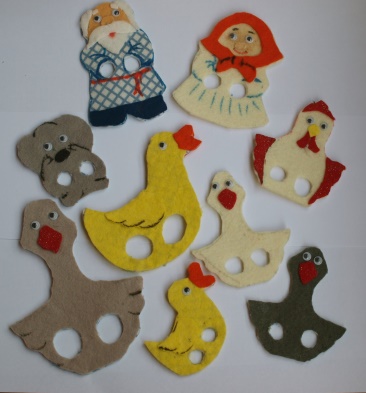 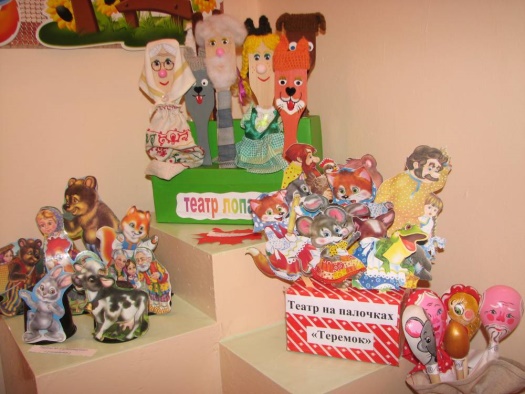 дополнительный реквизит: плоскости, стол, ширмы, проекционный аппарат, занавеси т.д.
информационный материал: афиши, объявления, пригласительные билеты
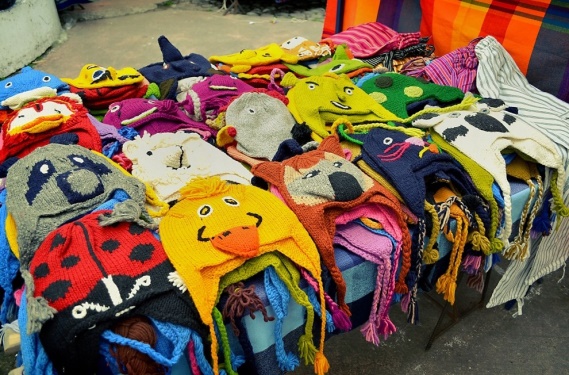 возможно специальная мебель для оборудования театральных зон
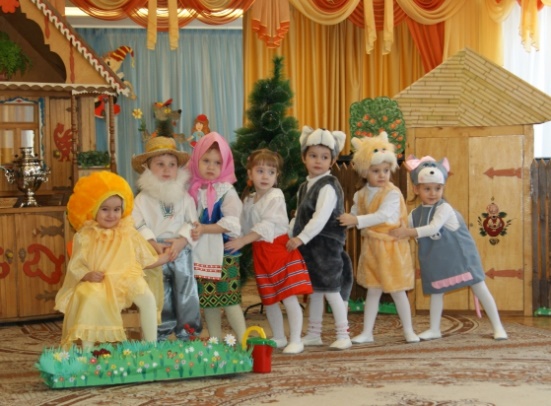 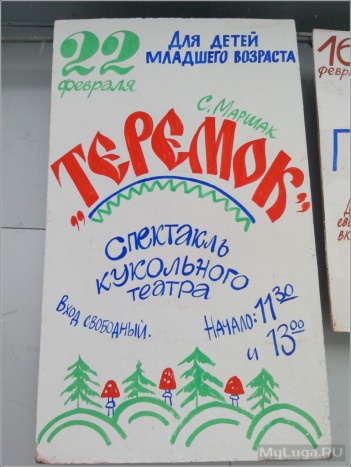 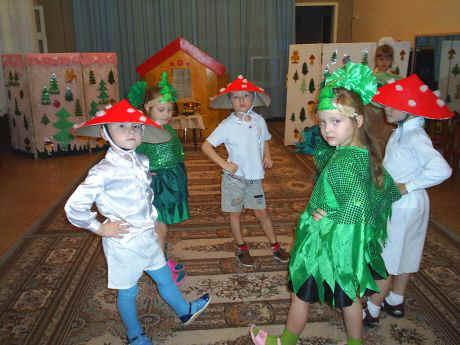 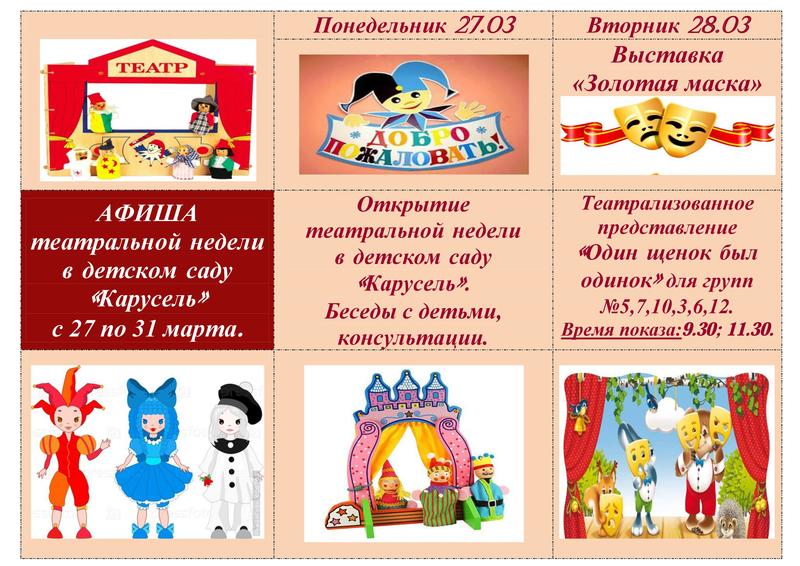 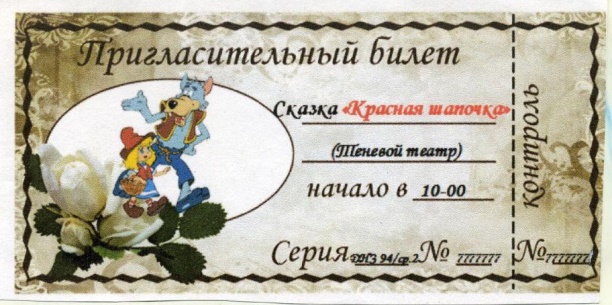 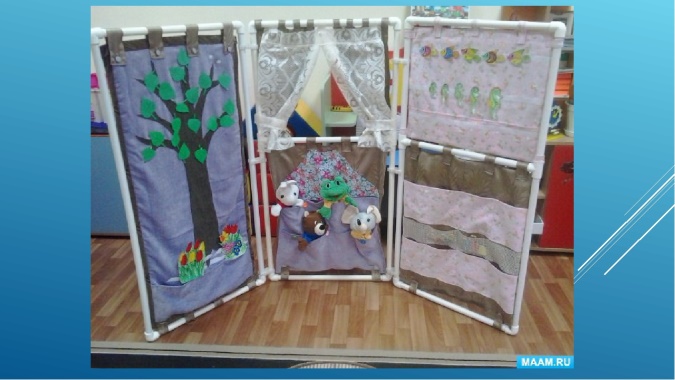 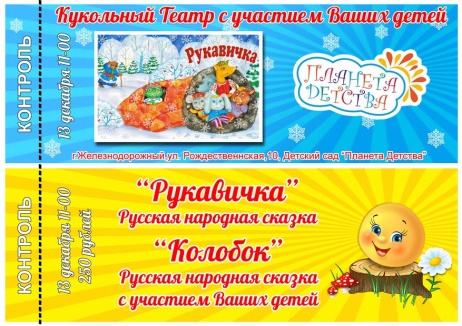 ТРЕБОВАНИЕ К  ОБОРУДОВАНИЮ
соответствие возрастным возможностям детей
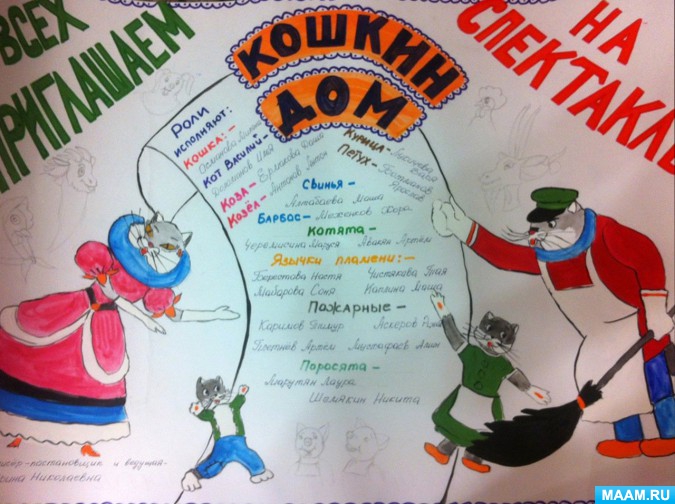 прочность, безопасность, гигиеничность
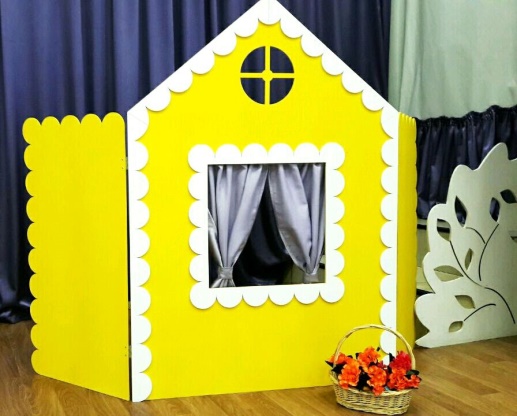 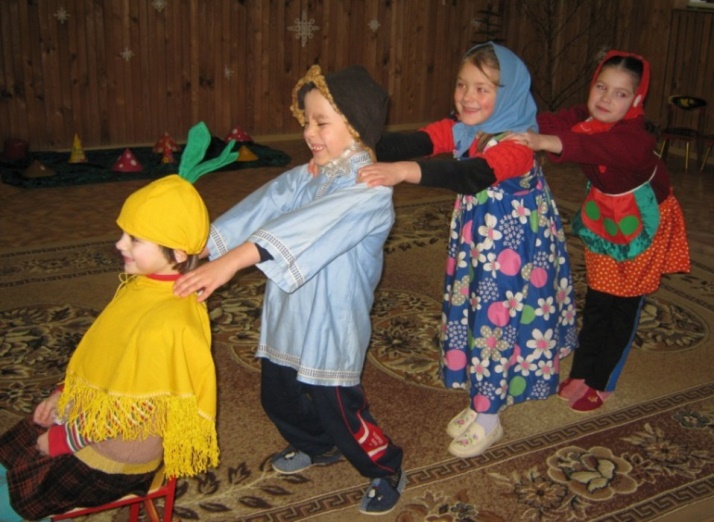 привлекательность, эстетический вид, соответствие материала форме и конструкции
доступность, простота по конструкции, условность при исполнении
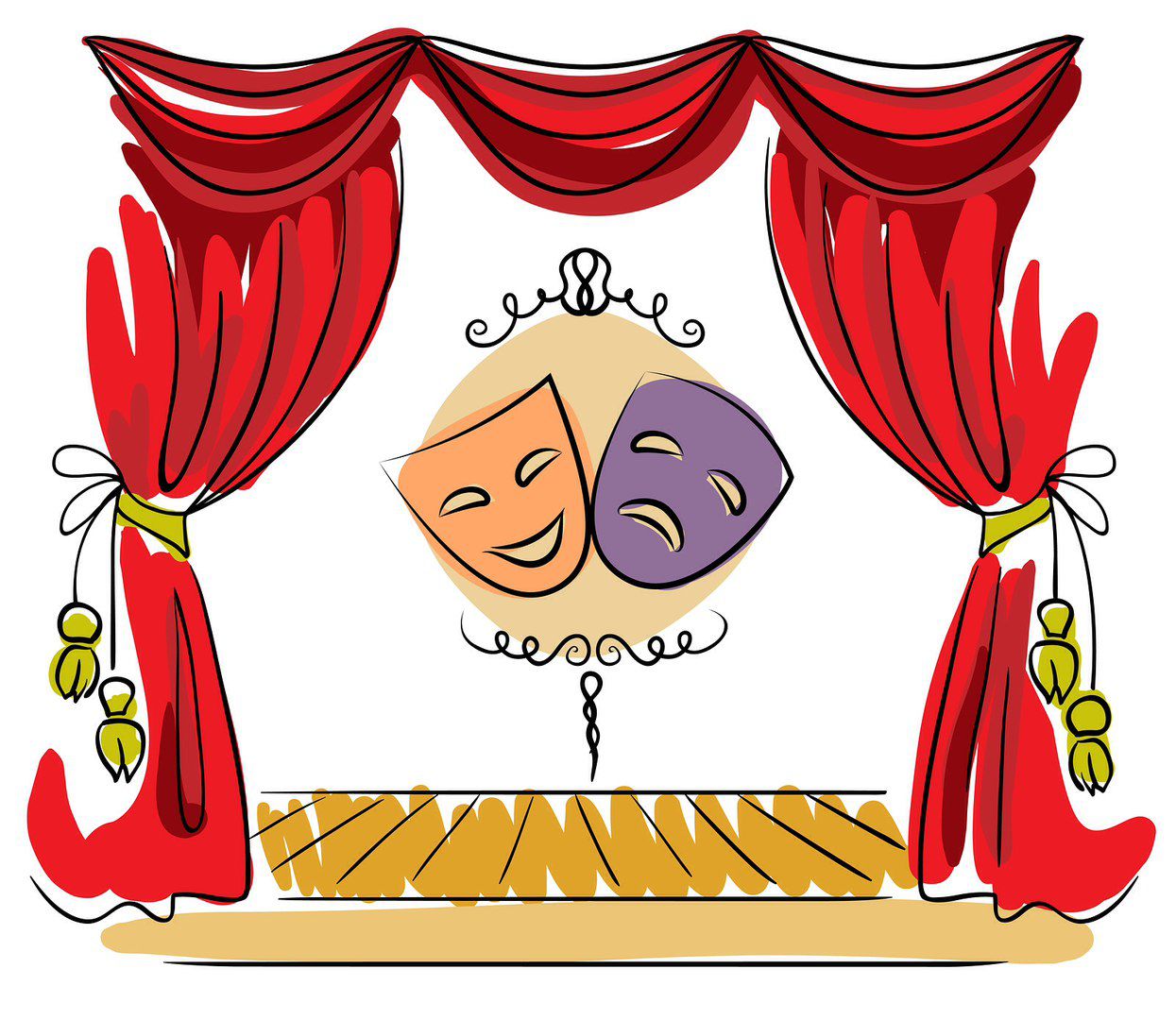 «Театр — это волшебный край, в котором ребёнок
 радуется, играя, а в игре он познает мир».                      С.И. Мерзлякова
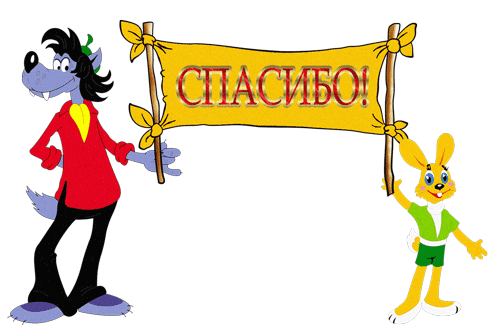